Mutual Fund Performance Evaluation with Active Peer Benchmarks
Written By David Hunter, Eugene Kandel, Shmuel Kandel, Russ Wermers
Presented By Zhao Zhang
1 Background
Use APB as an additional factor
Passive Strategies VS Active Management
Evolvement of evaluating methods: Sharpe Ratio → Jensen’s alpha using a single risk factor → Fama and French three-factor model → Carhart’s momentum added model
A problem: Similar strategies can lead to correlated residuals, reducing the power of models to separate skilled from unskilled fund managers
Another problem: Fund portfolio holdings data or knowledge about the commonalities may not be available (or are disclosed infrequently)
Need to figure out an approach to account for commonalities using only public information. (i.e. fund returns and the investment objective)
2 Motivating APB
Active Peer Benchmark
From the return on the group of funds to which a given fund belongs
Equally weighting (or value weighting) all funds in the group every period
How to justify?
3 Motivating APB
An unsophisticated investor who has decided asset allocation
A fallback strategy: periodically rebalanced, equal-weighted (value-weighted) portfolio
Invest more in funds generating risk-adjusted returns that significantly exceed those of APB
Within a peer group: similar securities, models, behavioral biases and geographical area
Peer-group return captures commonalities and improves estimation
4 Model Setup
APB-Augmented Four-Factor Model
Add APB to traditional four-factor model
EW-average, no-load funds
For hedge fund, one single factor
Nine Style Fund Categories
Large-capitalization: total, value and growth
Mid-capitalization: total, value and growth
Small-capitalization: total, value and growth
5 Model Setup
(1)
(2)
6 Model Setup
(3)
(4)
(5)
--Augmented Model
(6)
--APB-Adjusted Alpha Model
7 Empirical Methodology
Data
Monthly NAV returns from 01/1980 to 12/2010
One shareclass for each fund, take 1/12 annual expense as monthly expense
Fund Categories
Principal-agent problems – “best fit” benchmark by CP
8 Empirical Methodology
(7)
(8)
(9)
APBs exhibit significant alphas 
Can be quite sizably positive or negative
Tend to be of same sign across groups


Indicate a significant commonality in residuals among funds in each group; Correlation across groups?
9 Results
Performance of APB
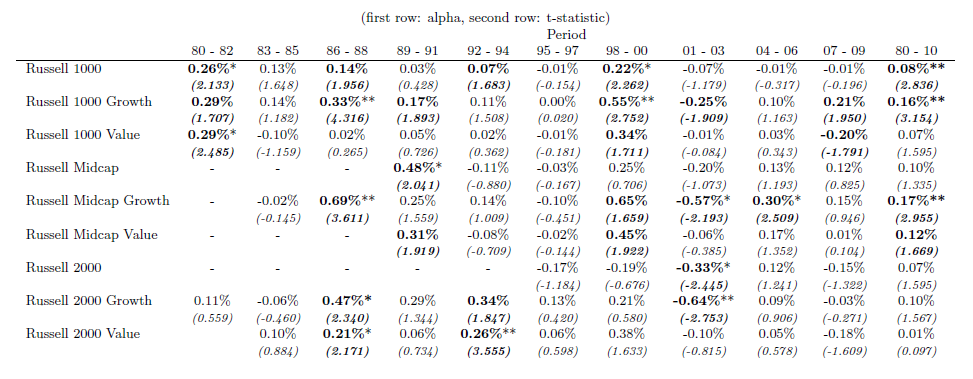 10 Results
Across-group correlation in idiosyncratic risk-taking
Especially dramatic for small-mid pairs
Index residual correlation is substantially different from fund.

Need to incorporate APB (even multiple factors)
Correlation Between APB Residuals
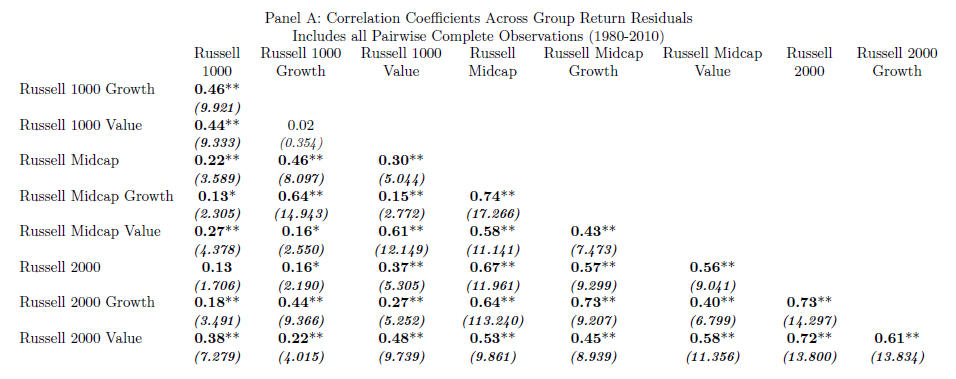 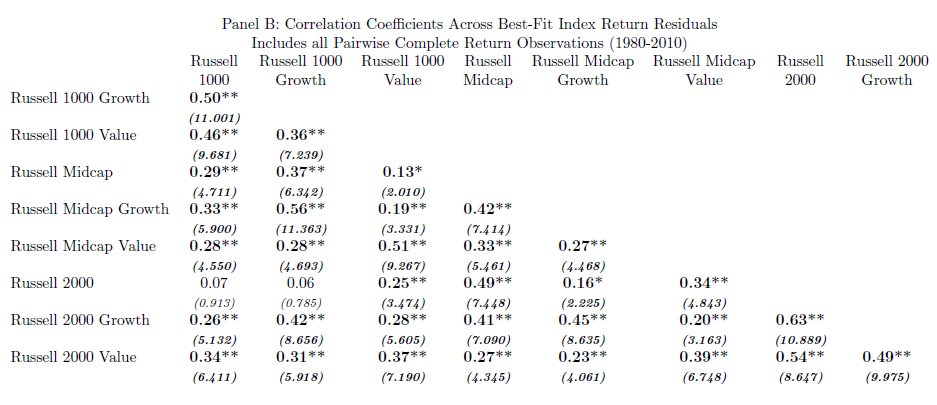 11 Results
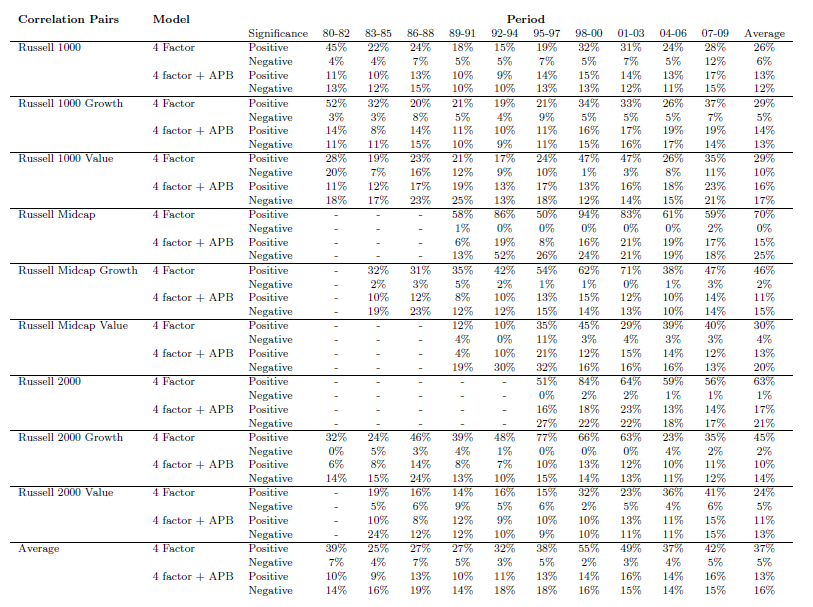 Correlation Between Individual Fund Residuals
Significantly positive is much higher than negative
After adding APB, reasonably balanced positive and negative 

APB successfully controls common idiosyncratic risk-taking
12 Results
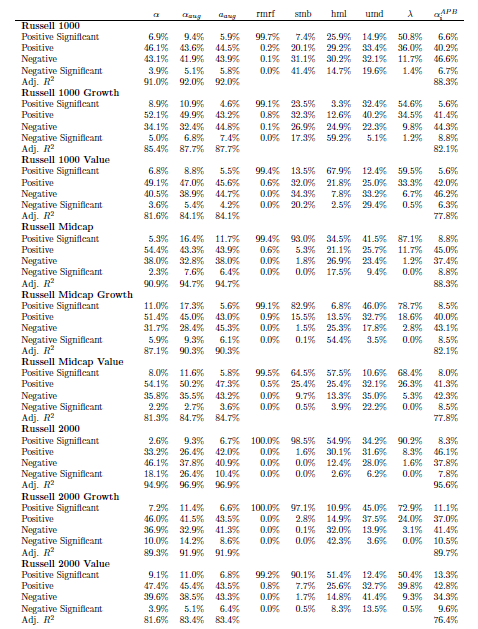 Alpha Estimation Diagnostics
Divide into four groups based on value and t-statistic
Results of smb, hml…are consistent
Lamda is significantly positive over half of the funds
Alphas of four-factor and augmented model are equal, with different significances
Alphas of adjusted model should be close to zero

Pre-expense skilled funds do exist, and APB can precisely separate them; Some of them are due to common strategies.
Do these alphas persist? Due to common strategies or idiosyncratic strategies? Out of sample test.
Alphas monotonically decrease from quartile 1 to 4
Strong among mid, weak among small (trading cost)
After ruling out common strategies, still have significant persistence
Large and mid decrease, small increase


Skills among groups, both group-like and deviations from the group
13 Results
Out-of-Sample Pre-Expense Alpha
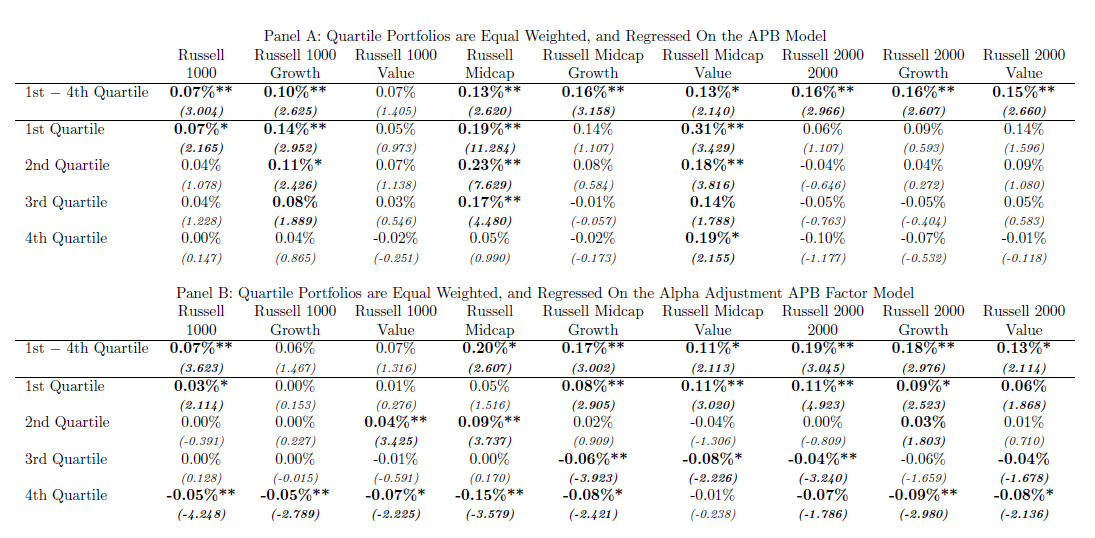 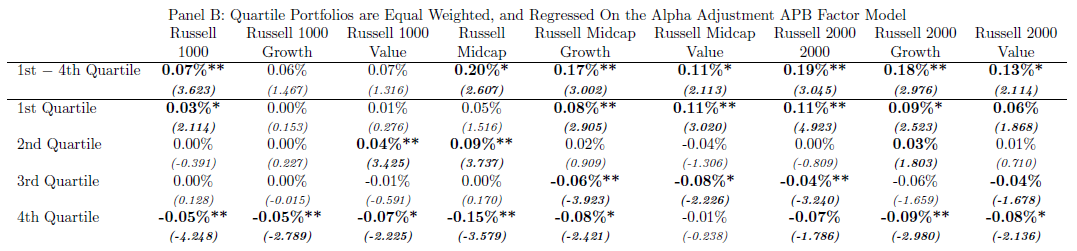 14 Results
Qualitatively similar to the previous
Reduce persistence when controlling for the leveraged peer-group alpha


APB improves identification, partially due to capturing leveraged exposure to a common strategy
Out-of-Sample Pre-Expense Alpha
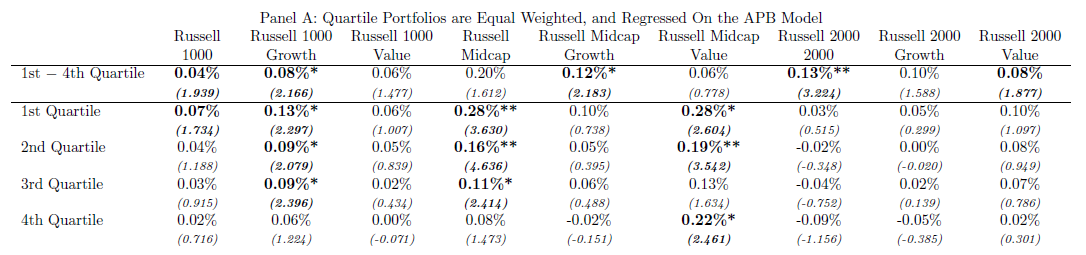 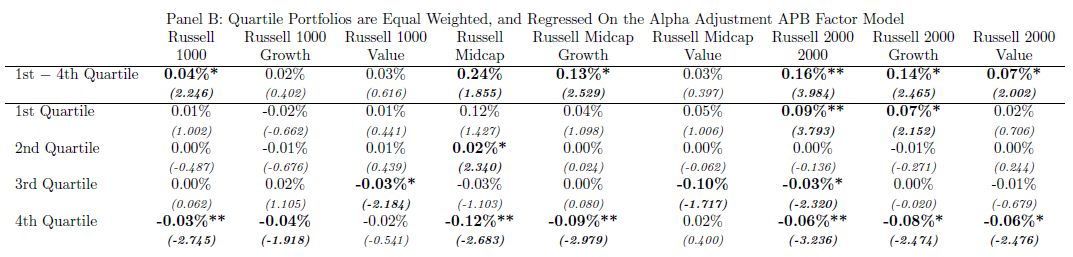 15 Results
Alphas drop from pre-expense value
Quite similar to gross-of-fee counterparts for both augmented and adjusted model


Under net-of-expense condition, APB is still good at locating persistently good/bad managers
Out-of-Sample Net Return Alpha
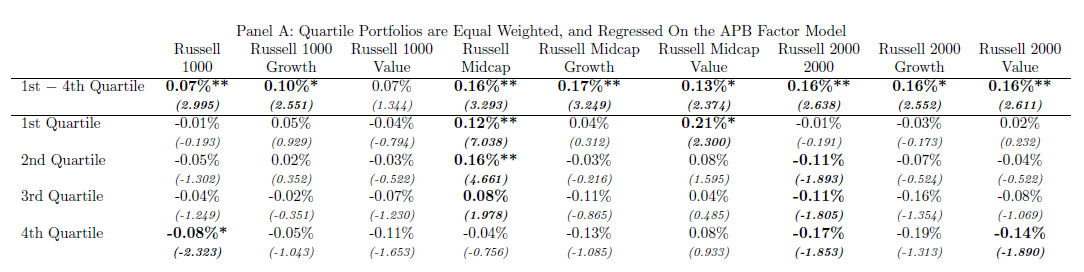 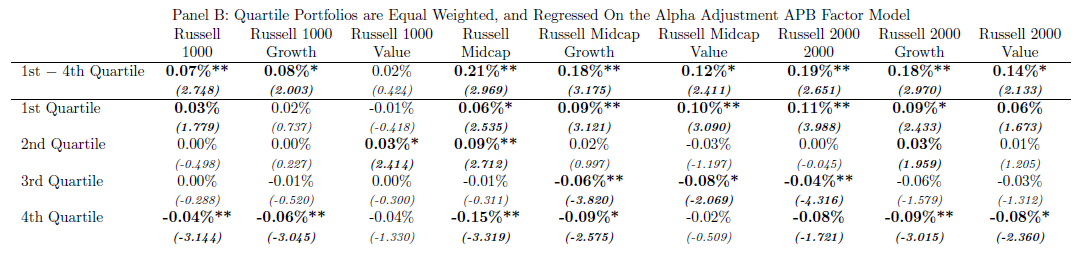 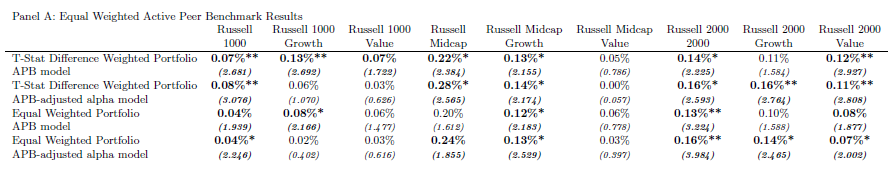 16 Results
Robustness test: Adding a Passive Index (PS)
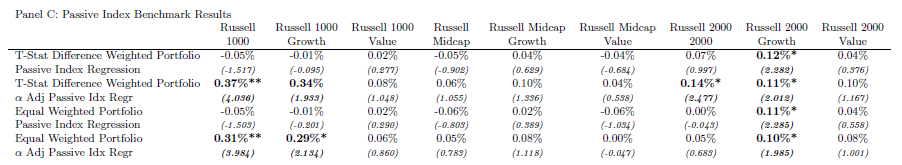 Not as effective as using APB
Skilled manager are not merely loading on the mispricing of the market indexes.
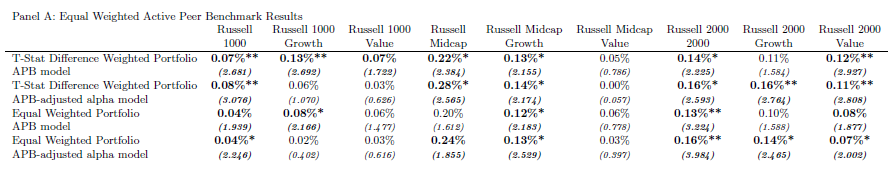 17 Results
Robustness test: Adding a Liquidity Factor
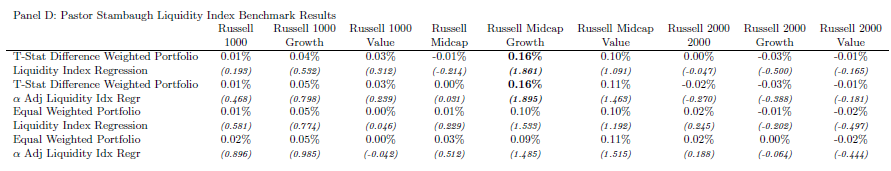 Different augmenting factors capture different idiosyncratic factors
Do not eliminating alphas, indicating not achieving illusory alphas through loading on illiquid securities
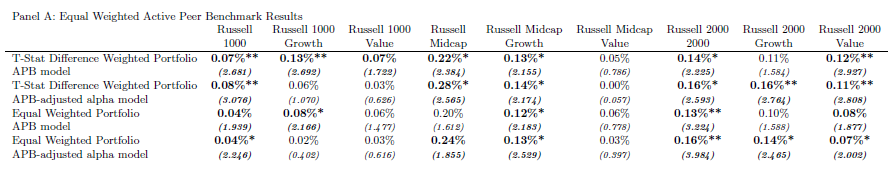 18 Results
Robustness test: Value-Weighted APB
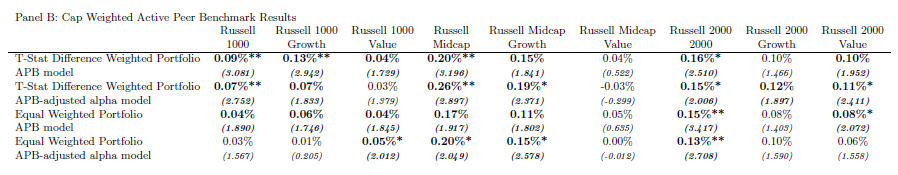 Qualitatively similar to EW-APB
Indicate a simplified and expedient way: aggregating the returns of the largest several funds within a group
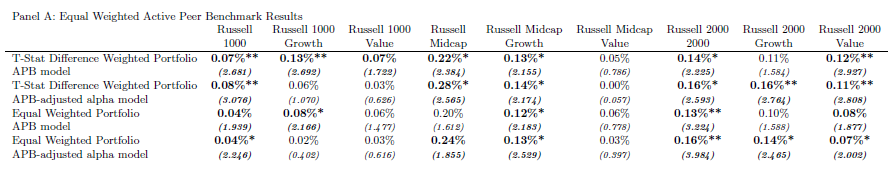 19 Results
Robustness test: Multiple Active Peer Benchmarks

Augment the four-factor model with nine equally-weighted APB factors
(Lack tabulating results)
For the 1-st quartile, only two groups remain positive and significant
Loss in degree-of-freedom penalizes the model
20 Conclusion
Adding APB to the standard regression estimation: 
Decreases the between-fund residual correlations, indicating that APB successfully captures common idiosyncratic risk-taking within a group
Performs just as well as multiple APBs, indicating that a group of funds tend not to use strategies that are common to other peer-groups
Significantly improves the identification of skilled fund managers